JASON STATHAM
Introduction
My faovurite male actor Jason Statham.
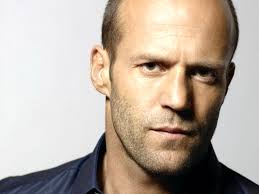 Early life
Born on 12 September 1967 in Derbshire, UK
Son of Eilen and Barry Statham
His idol Vinnie Jones
Sport model of French Connectoin




                                                                           Vinnie Jones
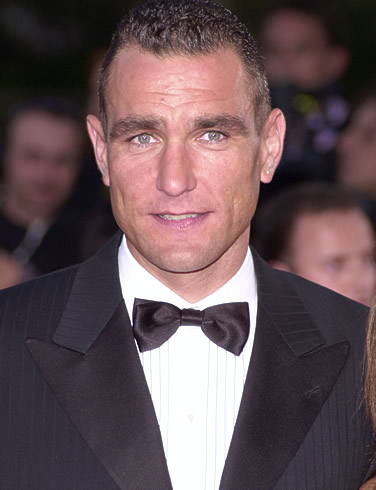 Career
Supporting role in Lock, Stock and two Smoking Barrels.






                    In role of poor seller Bacon
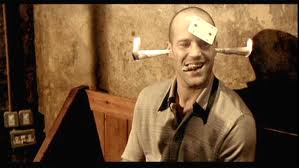 Personal life
Kelly Brook: 1997-2004
Rosie Huntington-Whiteley: 2010-present






Kelly Brook                                       Rosie
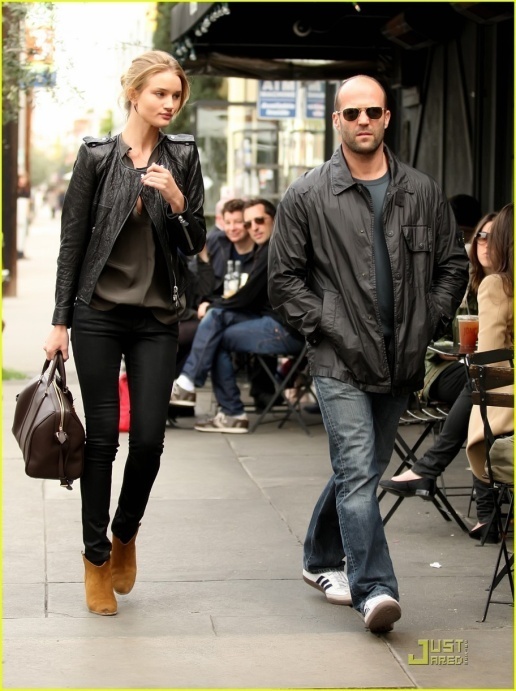 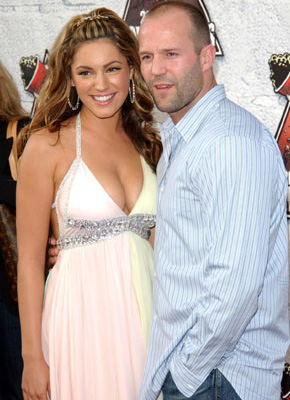 Movies
Transporter, 2, 3
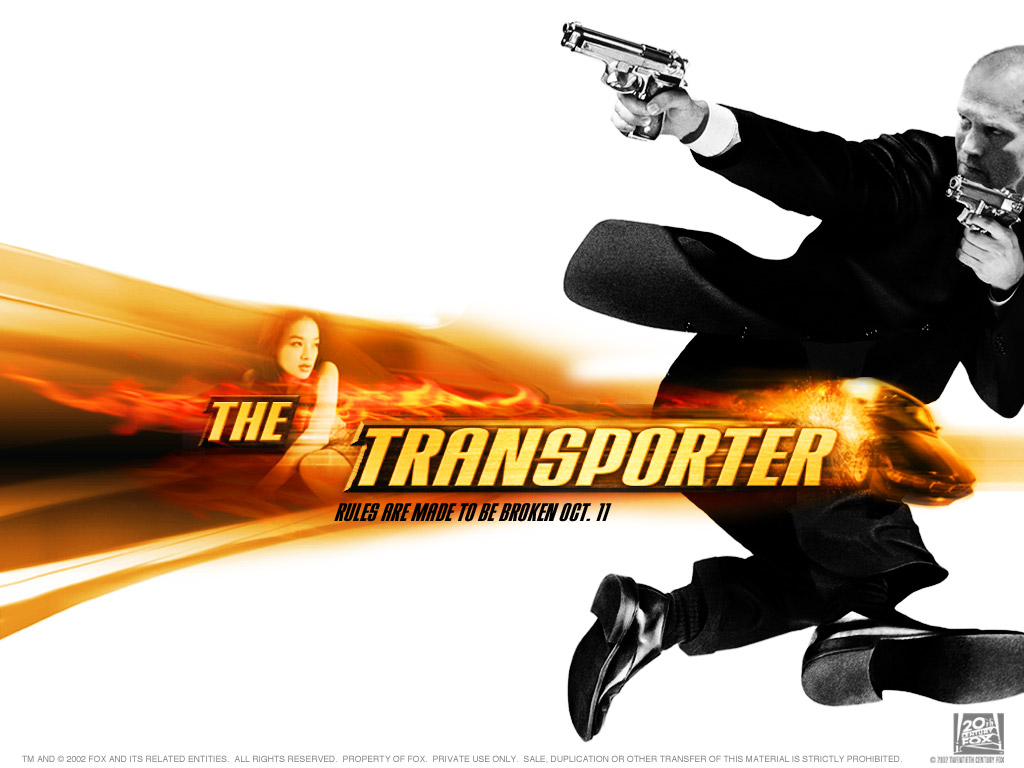 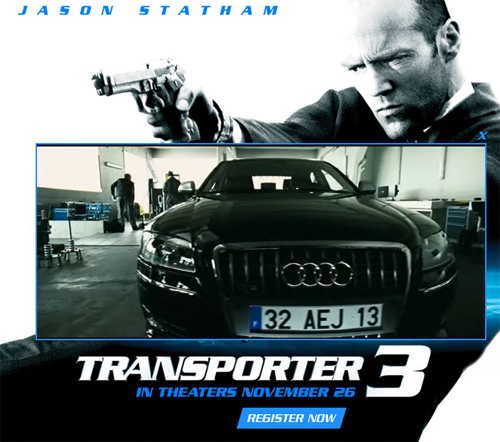 Death race
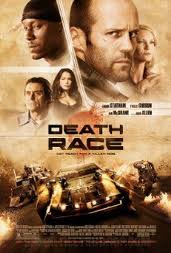 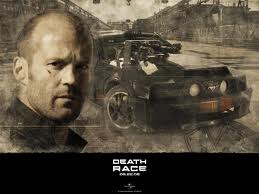 The Expendables, 2
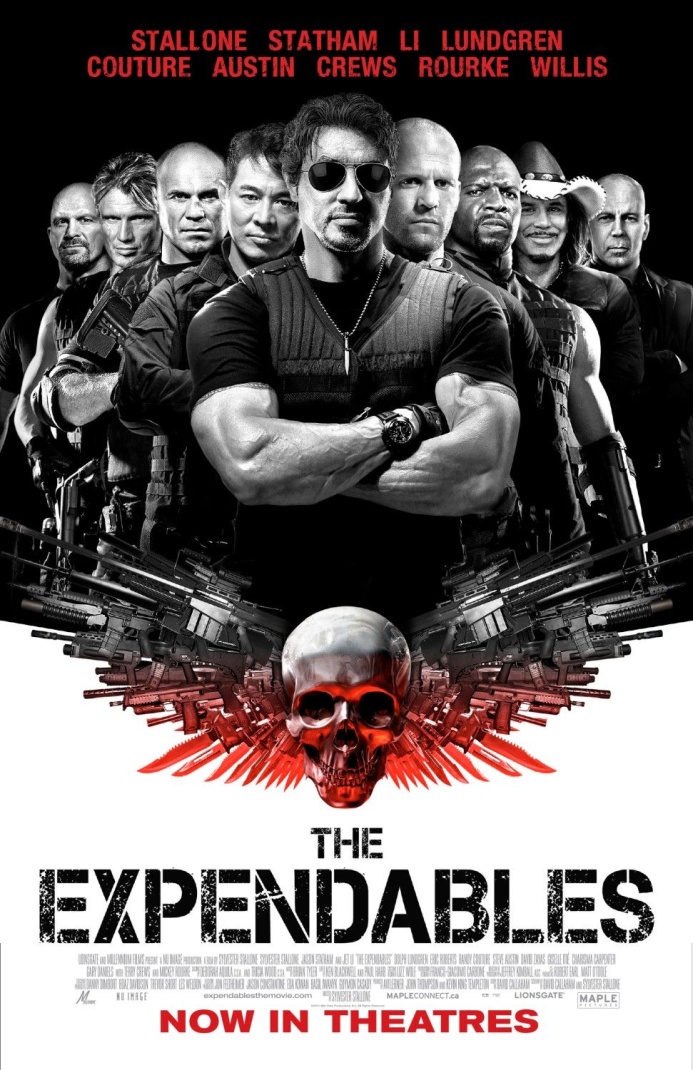 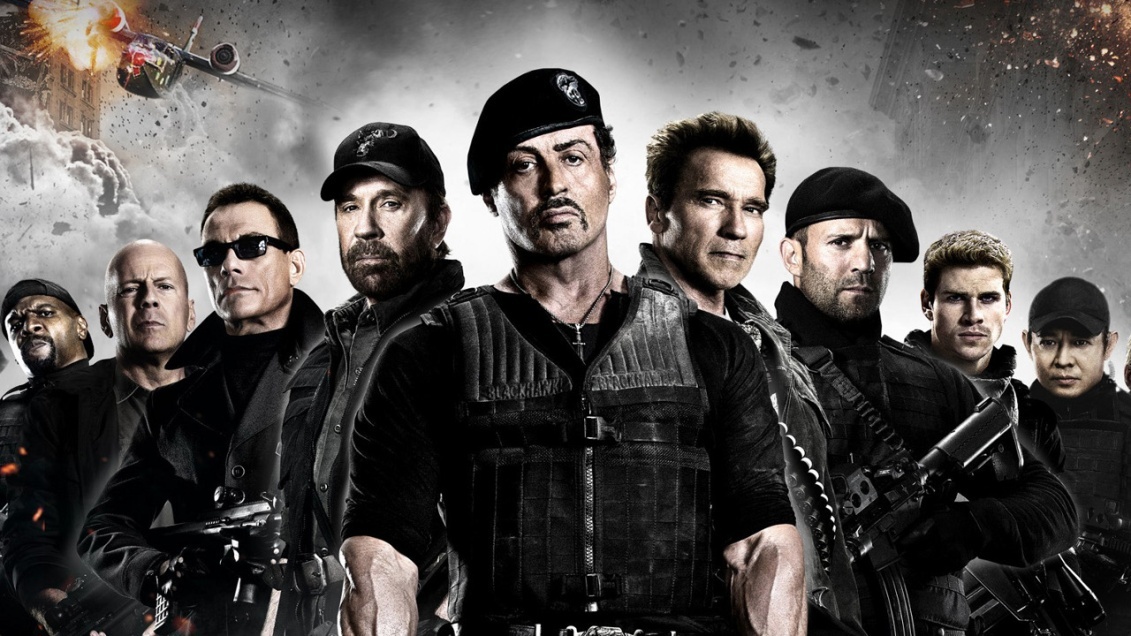 Other films
The Mechanic
Crank
Crank: High Voltage
Blitz
Safe
THE END